ВЫПУСКНАЯ РАБОТА«СОВЕРШЕНСТВОВАНИЕ СИСТЕМЫ ОПЛАТЫ ТРУДА ОСНОВНОГО РАБОЧЕГО ПЕРСОНАЛА ООО «КРАСГЕОСТРОЙ»(специальность: Бизнес-аналитика В)
Выполнил:
Титова Виола Николаевна
Заместитель 
Генерального директора 
ООО «КрасГеоСтрой»
1
[Speaker Notes: Добрый день, уважаемые председатель и члены аттестационной комиссии. Меня зовут Титова Виола Николаевна, я представляю компанию КрасГеоСтрой, заместителем директора которой являюсь.
 Вашему вниманию представляется выпускная работа, тема которой обусловлена рядом негативных явлений имеющих место на предприятии на протяжении уже почти 3х лет.  На момент начала работы над ВКР  (в сентябре 2020 года) негативные явления приобрели характер тенденций и к моменту выбора темы вкр у нас имела место быть следующая ситуация : след слайд]
Ситуация ООО «КрасГеоСтрой» на 01.09.2020
Продажи падают в 2018 на 33%, в 2019 на 15%
Работники удовлетворяются имеющимся заработком, не стремятся к повышению производительности труда
Работники не заинтересованы в сокращении времени подготовительных/заключительных работ, предшествующих непосредственно бурению 
Рычаги влияния на увеличение производительности труда не предусмотрены в действующей системе оплаты труда
2
[Speaker Notes: Должна сказать, что КрасГеоСтрой отличается от других компаний в своей сфере стабильно высоким качеством исполнения заказов, но, при этом, объемы производства нестабильны, происходят простои производственных мощностей, срывы сроков выполнения заказов. 

Мы выдвинули гипотезу, что существует необходимость в совершенствовании системы оплаты труда.

Надо сказать, что в сфере бурения издавна сложилась определенная система оплаты труда, выгодная для работников, но не стимулирующая их к увеличению производительности труда и  выполнению дополнительных работ, сопровождающих бурение.

 Мы допустили, что действующая система оплаты труда не соответствует специфике предприятия.
Для решения этой проблемы мы сформулировали следующую цель выпускной работы СЛЕД СЛАЙД]
Постановка задачи
3
[Speaker Notes: разработка рекомендаций по совершенствованию системы оплаты труда для основного рабочего персонала ООО «КрасГеоСтрой». 
	Для достижения цели, Мы определили ряд частных задач предполагающих  

Теоретический анализ
Анализ практики оплаты труда сложившейся на предприятии 
Определения направлений по решению выявленной проблемы

В рамках решения первой задачи была изучена специальная литература и было установлено СЛЕДУЮЩИЙ СЛАЙД]
Система оплаты труда. Сущность и содержание.
4
[Speaker Notes: что:
система оплаты труда это функция связывающая размер оплаты труда с вкладом работника , 
но эта функция всегда применяется внутри определённой практики, складывающейся на конкретном предприятии. Она включает в себя такие составляющие как  правила оплаты,  периодичность выплат заработной платы, перечень документов в компании регламентирующий оплату труда работников. 
То есть практика оплаты труда создает инфраструктуру для нормального функционирования системы оплаты труда.
В раздаточном материале в таблице №2 представлены  Традиционные системы оплаты труда
Все мы понимаем, что практика оплаты труда промышленного предприятия будет отличаться от практики оплаты труда , к примеру, образовательного учреждения. Поэтому для грамотного выбора системы оплаты труда мало знать определение и формы оплаты труда, необходимо выяснить особенности отрасли, другими словами организационные условия. Они  специфичны в разных отраслях и для каждого предприятия. Рассмотрим характеристики типичного бурового предприятия СЛЕД СЛАЙД]
Основные характеристики бурового предприятия
5
[Speaker Notes: Бурение скважин совмещает характерные черты разных технически сложных видов работ, это усложняет структуру управления, подготовку и организацию производства.
на рисунке 3 в раздат материалах представлена  Типичная организационная структура бурового предприятия представлена,  Функции подразделений, описаны в таблице 6

Мы выделили ряд организационных условий определяющие практику оплаты труда буровых предприятий СЛЕД СЛАЙД]
Особенности организационных условий буровых предприятий, определяющие практику оплаты труда.
6
[Speaker Notes: Особенности отрасли, а другими словами организационные условия предприятия имеют большое значение и во многом определяют выбор той или иной  системы оплаты труда. 
От того какой продукт, при каких условиях вы производите и какие цели при этом преследуете, будет зависеть предмет оплаты труда, а значит и практика оплаты в целом.

Своя специфика есть в каждом организации, и нужно ее учитывать для построения списка организационных условий для конкретного предприятия.  СЛЕД СЛАЙД]
Характеристика ООО «КрасГеоСтрой»Динамика продаж по контрагентам за 2018-2020 (11 мес) г.г.
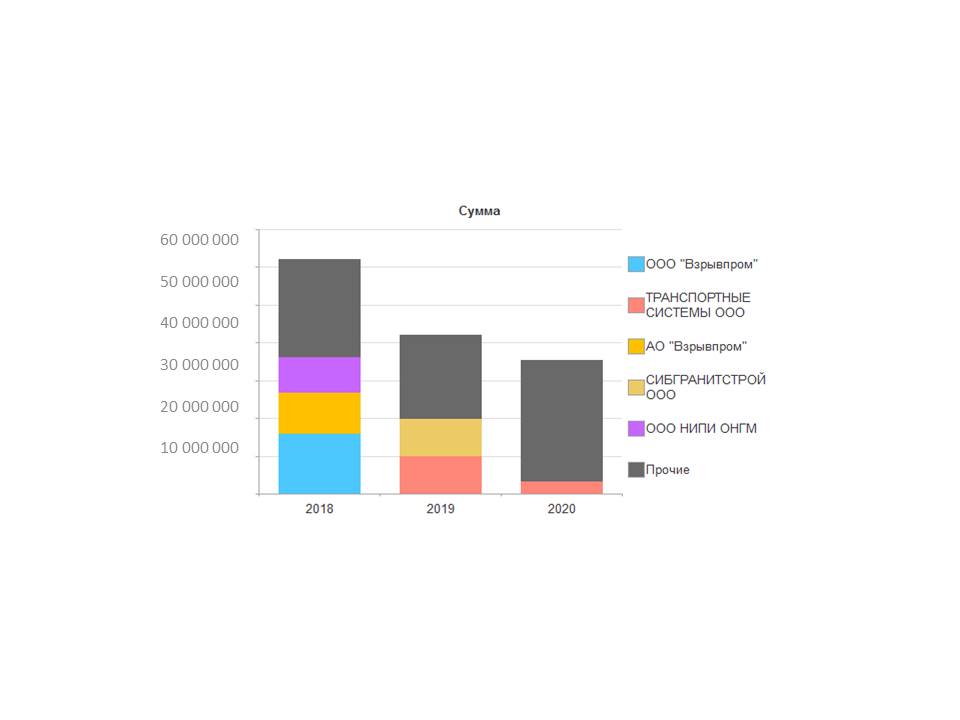 7
[Speaker Notes: Попрошу вас открыть Таблица 7 Раздаточный материал  - Обобщающие показатели по труду и заработной плате.

Мы видим, что У КрасГеоСтрой наблюдается падение продаж
Выработка на основного рабочего, снижается , Среднемесячная заработная плата, при этом растет.

На Рисунке 7 раздаточных материало  представлено Соотношение заказов и выполненных работ Мы видим, что заказы не выполняются на 25%.

Из проведенного анализа можно сделать вывод, что текущая система оплаты труда мотивирует рабочих к поддержанию своих доходов на определенном уровне, но не мотивирует их к выполнению бОльшего объема работ.
Для нашей организации это означает, что нужно пересмотреть систему оплаты труда основного персонала. Этапы работы на СЛЕД СЛАЙЦДЕ]
Этапы совершенствования системы оплаты труда
8
[Speaker Notes: Совершенствование системы оплаты труда предполагает наличие предпосылок и этапов , которые необходимо учитывать. 
Первый этап -  исследование существующей практики оплаты труда. который выполнялся в следующей последовательности СЛЕД СЛАЙД]
Схема анализа действующей системы оплаты труда ООО «КрасГеоСтрой»
9
[Speaker Notes: Во-первых, мы определили характеристики действующей практики оплаты труда, выявили организационные условия 

Во-вторых, выявили приоритетные стратегические задачи, на рисунках 9,10,11 раздаточных материалов определили зависимость важных для предприятия задач от решения других, в том числе, корневых задач]
Сводная характеристика практики оплаты труда ООО «КрасГеоСтрой»
10
[Speaker Notes: Во-первых, мы определили характеристики практики оплаты труда КрасГеоСтрой, оценили их состояние в красгеострой на сегодня.
Далее определили организационные условия. СЛЕД СЛАЙД]
Особенности организационных условий ООО «КрасГеоСтрой»
11
[Speaker Notes: Согласно организационным  условиям КРАСГЕОСТРОЙ, система оплаты труда должна  в том числе:
способствовать решению  ряда стратегических задач
Учитывать специфичность и тяжесть труда
Предусматривать оплату для разного вида работ в рамках выполнения одного объекта
Предусматривать оплату в зависимости от климатических условий]
Соответствие системы оплаты труда основного рабочего персонала стратегическим задачам ООО «КрасГеоСтрой» на 1/ХII-2020
12
[Speaker Notes: Повторюсь, важно, чтобы система оплаты труда поддерживала решение стратегических задач, 
Подробно процесс анализа прдствален в раздаточных материалах в  таблицах 9-11и на  рисунках 9-11

Формализованная оценка соответствия системы оплаты труда стратегическим задачм показала, что действующая система оплаты труда не поддерживает стратегические задачи признанные приоритетными.
стратегические задачи предприятия решаются в рамках сот на 2,1 балла из 7 возможных, это меньше трети от необходимого. 

Таким образом, По результатам проведенного анализа, выяснили, что у действующей практики оплаты труда есть следующие недостатки: след слайд]
Ключевые недостатки действующей практики оплаты труда
Несоответствие задач системы оплаты труда и стратегических задач предприятия
Отсутствует фиксированная периодичности выплат
Изменение ставки не привязано к географии объекта или его сложности, а определяется по решению директора 
Трудовые регламенты, договора с рабочим персоналом не оформлены должным образом 
 Отсутствует система учета объема/вида выполненных работ и характеристик объектов
13
[Speaker Notes: Нет возможности влиять с помощью системы оплаты труда на производительность, 
- за разные условия труда предусмотрена одинаковая оплата, а если она и меняется, то сугубо на усмотрение директора 
-  Многие регламенты отсутствуют
 - учет, а соответственно и анализ выполненных работ не ведется]
Предлагаемое решение
14
[Speaker Notes: Для устранения выявленных недостатков и «достижения поставленной в данной работе  цели, предлагается ряд изменений по направлениям:
 предлагаем 
Изменить систему полаты труда на сдельно-премиальную
Должным образом оформить все регламенты, локальные акты, положения и догвоора с работниками
Внедрить систему учета данных]
Совершенствование системы оплаты труда как функции
Схема формирования месячного заработка рабочего по сдельно-премиальной системе оплаты труда
15
[Speaker Notes: По первому направлению предлагаем изменить действующую прямую сдельную систему оплаты труда на сдельно-премиальную. 
Она предполагает оставить без изменений существующую первую часть оплаты труда – сдельную. И ввести систему премирования за увеличение проивзодителньости труда. 
Виды премий далее СЛЕД СЛАЙД]
Виды премий.
16
[Speaker Notes: Мы Определили 3 основных вида премии а также условия и критерии начисления премиальных выплат для каждого вида прмеии

Далее мы Провели расчеты чтобы сравнить заработок и фонд оплаты труда для разных систем оплаты труда СЛЕД СЛАЙД]
Сравнение уровня ЗП, ФОТ при разных системах оплаты труда
1. При применении сдельно-премиальной системы оплаты труда, работнику выгодно работать усерднее. 
	2. Доход предприятия увеличивается на 20%. 
		3. ФОТ в свою очередь увеличивается на 3%
17
[Speaker Notes: Подробные Расчеты представлены в раздаточных материалах таблицы 14-17

Расчет показал, что, сдельно-премиальная сот действительно заставляет рабочих повышать производительность труда, т.к. заработок при сдельно-премиальной сот становится больше,  
Таким образом, соблюдается критерий правильности выбора системы оплаты труда, отмеченный в теоретической части -   влияние на рост производительности труда.

Выигрывают обе стороны и работник и предприятию.

Считаю важным отметить, что  у рабочих отсутствует риск  снижения заработной платы, т.к. сдельная расценка не меняется.]
Мероприятия по совершенствованию системы оплаты труда ООО «КрасГеоСтрой» (фрагмент)
18
[Speaker Notes: Для обеспечения реализации предложений разработан организационный план мероприятий, в нем определены этапы работы, сроки и  ответственные и исполнители.]